How to make playdough!
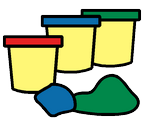 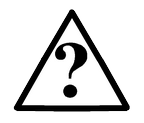 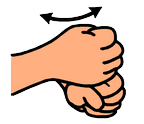 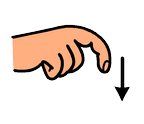 You will need:
Flour
Colouring
Water
Oil
Salt
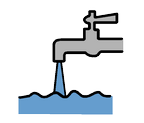 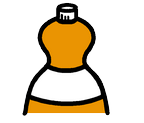 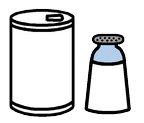 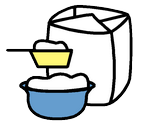 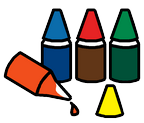 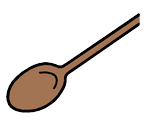 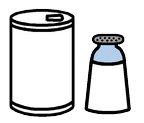 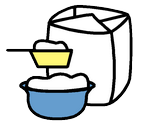 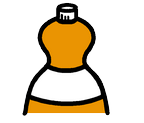 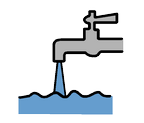 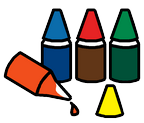 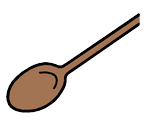 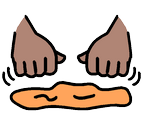